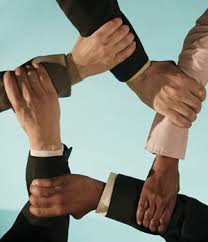 Člověk mezi lidmi
Sociální interakce a komunikace
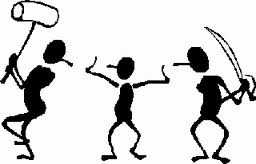 sociální interakce
setkávání mezi dvěma či více jedinci, vzájemná reakce – sociální komunikace
tváří v tvář (osobní)
společenská – vztahy skupin
zprostředokovaná – (telefon, dopis, média)
vztahy 
formální
neformální
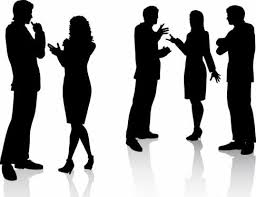 kvalita vztahu s druhými
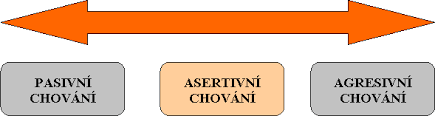 empatie
asertivita


altruismus
soildarita
kooperace
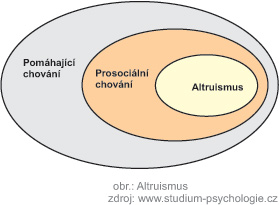 Sociální komunikace
sdělování a přijímání informací
souvisí s interakcí
základní typy
meziosobní
skupinová – složitější komunik.síť
masová – média
co si sdělujeme
téma (obsah)
význam – výklad, interpretace
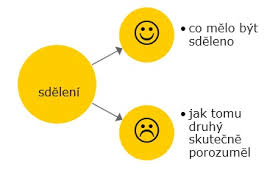 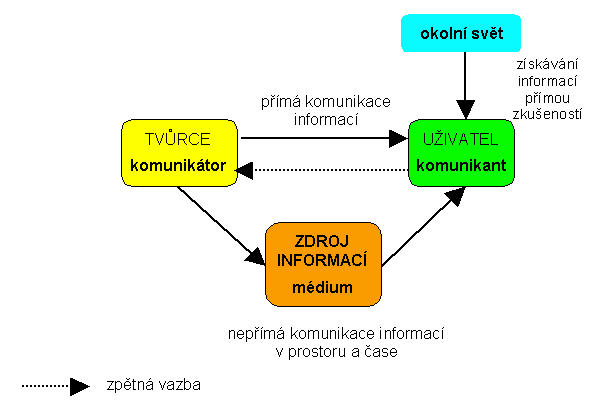 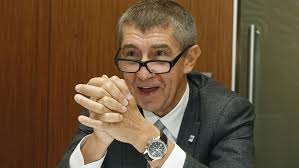 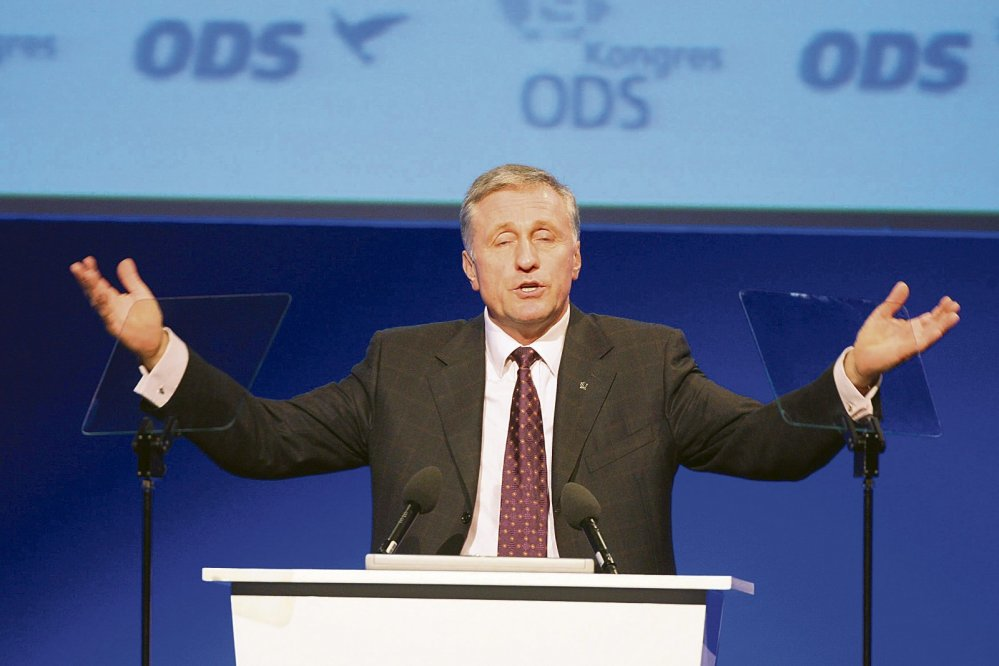 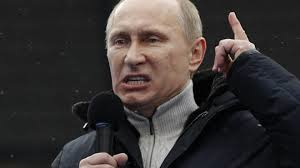 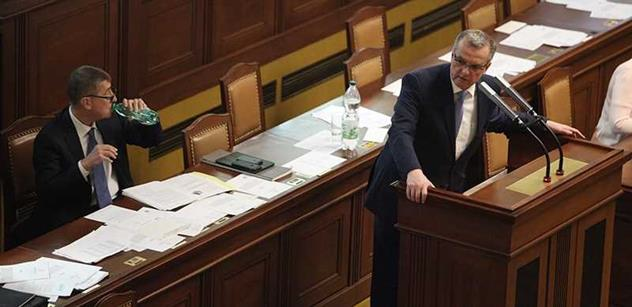 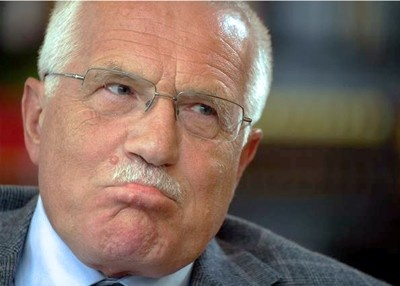 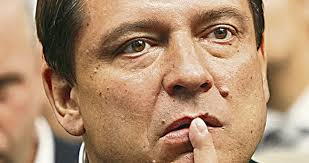 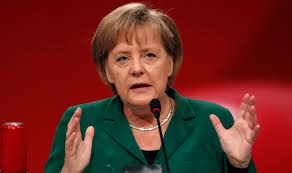 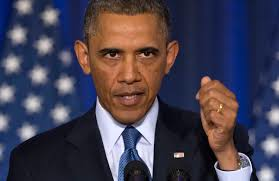 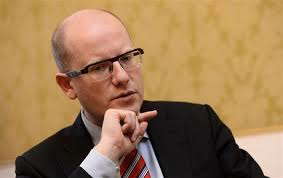 Chyby v sociální percepci
PRVNÍ DOJEM - Vytváříme si ho během několika sekund, často dlouho přetrvává a ovlivňuje naše další poznávání daného člověka.

HALÓ EFEKT - Při poznávání druhých se necháváme ovlivnit jedním nápadným rysem, který jakoby ozářil všechny druhé vlastnosti daného člověka. např. Někdo se nahlas směje, vám to může lézt na nervy a proto se s ním vůbec nedáte do řeči.


PROJEKCE - Posuzování druhých podle úsloví „Podle sebe soudím tebe„. Očekáváme, že druzí lidé mají podobné zájmy, názory a postoje jako my.

EFEKT MÍRNOSTI - Pokud je nám někdo sympatický, posuzujeme ho v jeho projevech mírněji a méně kriticky. (Např. Ve škole profesor nadržuje nějakému žákovi, protože je mu sympatický.)

EFEKT SOCIÁLNÍHO POSTAVENÍ - Když známe profesi daného člověka, často mu přisuzujeme ty vlastnosti, které považujeme za důležité pro výkon dané profese. (Např. Sportovci musí být svalnatí.)

PŘEDSUDKY A STEREOTYPY - Přidělujeme lidem vlastnosti podle jeho skutečné nebo domnělé příslušnosti ke skupinám. (Např. Punkáč musí poslouchat jen punk hudbu.)